PROCEDIMIENTO
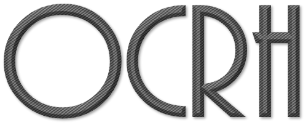 ORGANIZACIÓN Y CALIDAD DEL RECURSO HUMANO
ORGANIZACIÓN Y CALIDAD DEL RECURSO HUMANO
.
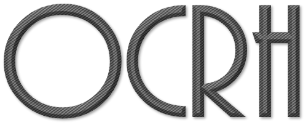 PROCEDIMIENTO
REQUISITOS LEGALES
DRH-DA
DRH
DRH
DA
ISO 9001:2015
NMX-CC-9001-IMNC-2015
Política de Seguridad e Higiene
OHSAS 18001:2007
NMX-SAST-001-IMNC-2008
Manual de Calidad
Organigrama Institucional
Inducción a la Universidad Autónoma de Nayarit.
Comisiones de seguridad e higiene por área.
ISO 9000:2015
NMX-CC-9000-IMNC-2015
Procedimiento de Acciones correctivas.
Manual de organización
Capacitación de acuerdo a competencias.
Diagnostico Situacional
ISO 31000:2009
NMX-SAST-31000-IMNC-2016
Procedimiento de información documentada..
Descriptivo y perfiles de puesto de acuerdo a competencias.
Programa Anual de Capacitación
Matriz de identificación de riesgos laborales
Procedimiento para auditorias internas.
ISO 10004:2012
NMX-CC-10004-IMNC-2017
Ambiente de Trabajo
Matriz de identificación de requisitos legales y otros.
Evaluación al desempeño.
Riegos y oportunidades.
Normas Oficiales Mexicanas STPS
Procedimiento de investigación de accidentes.
Ley Federal del Trabajo
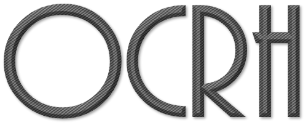 ENCUESTA PARA ACTUALIZAR EL CATÁLOGO DE PUESTOS Y PESFILES DE PUESTOS
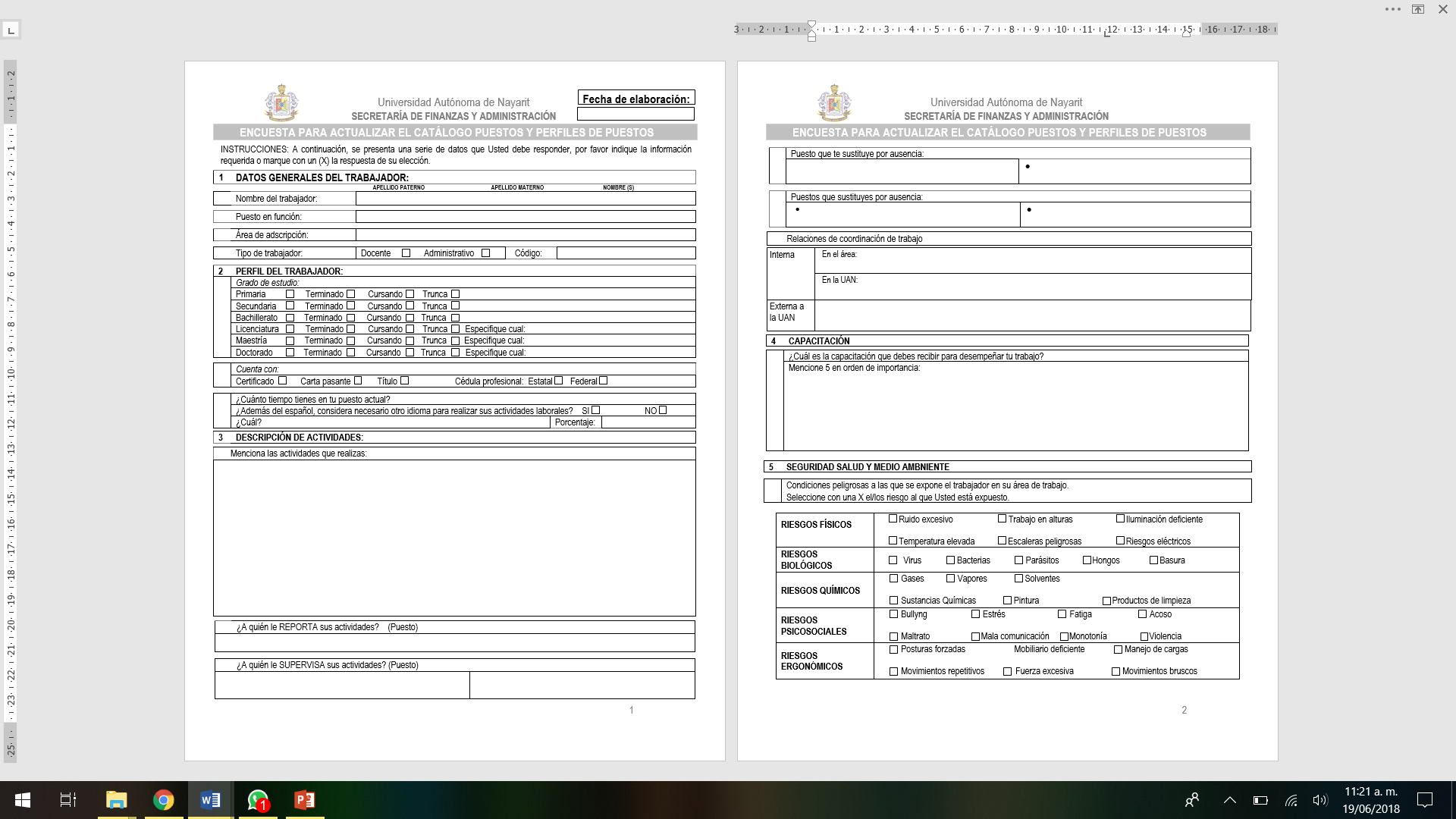 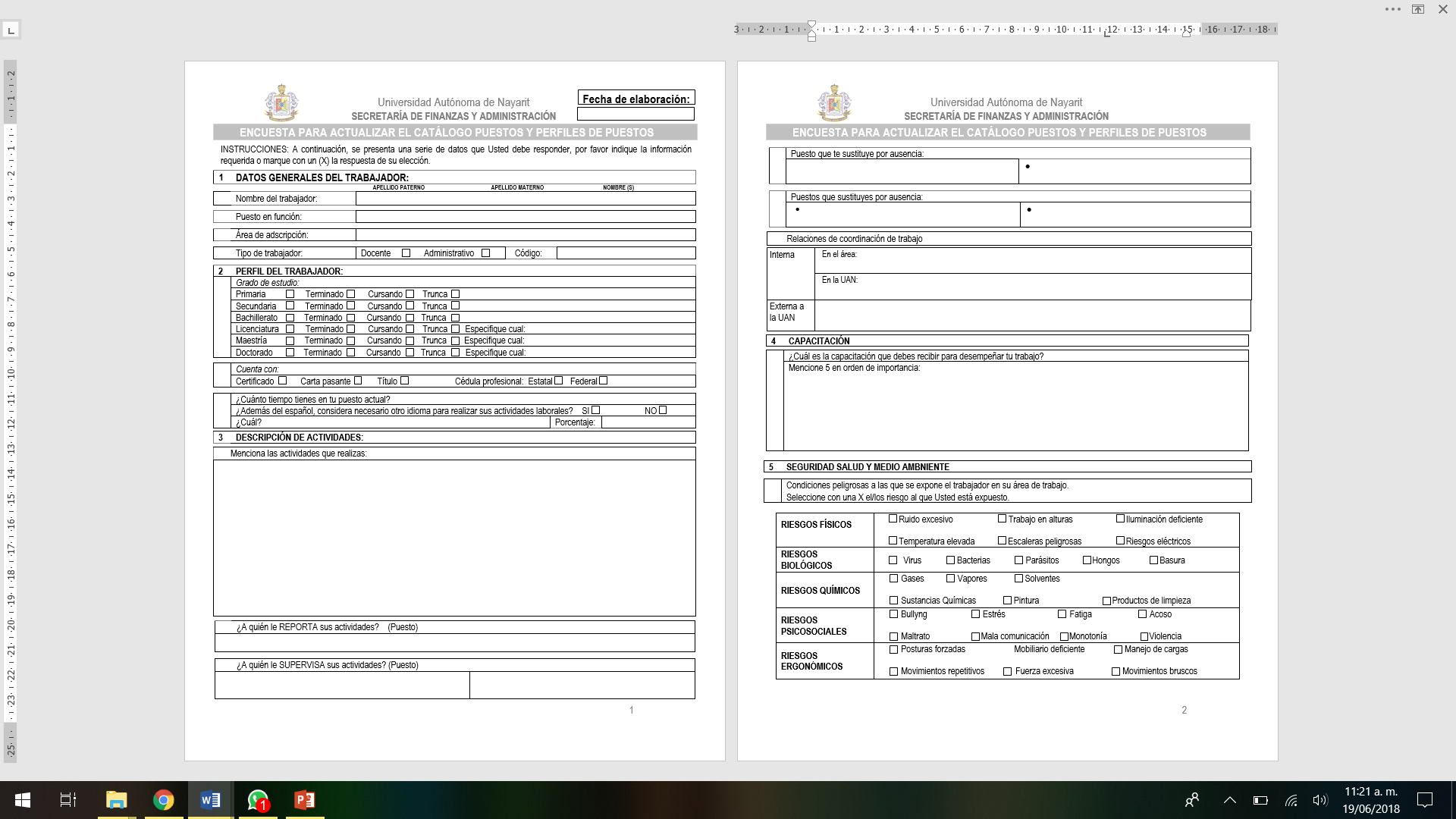 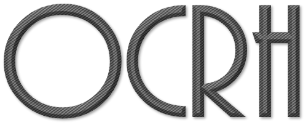 CALENDARIO DE APLICACIÓN DE ENCUESTAS
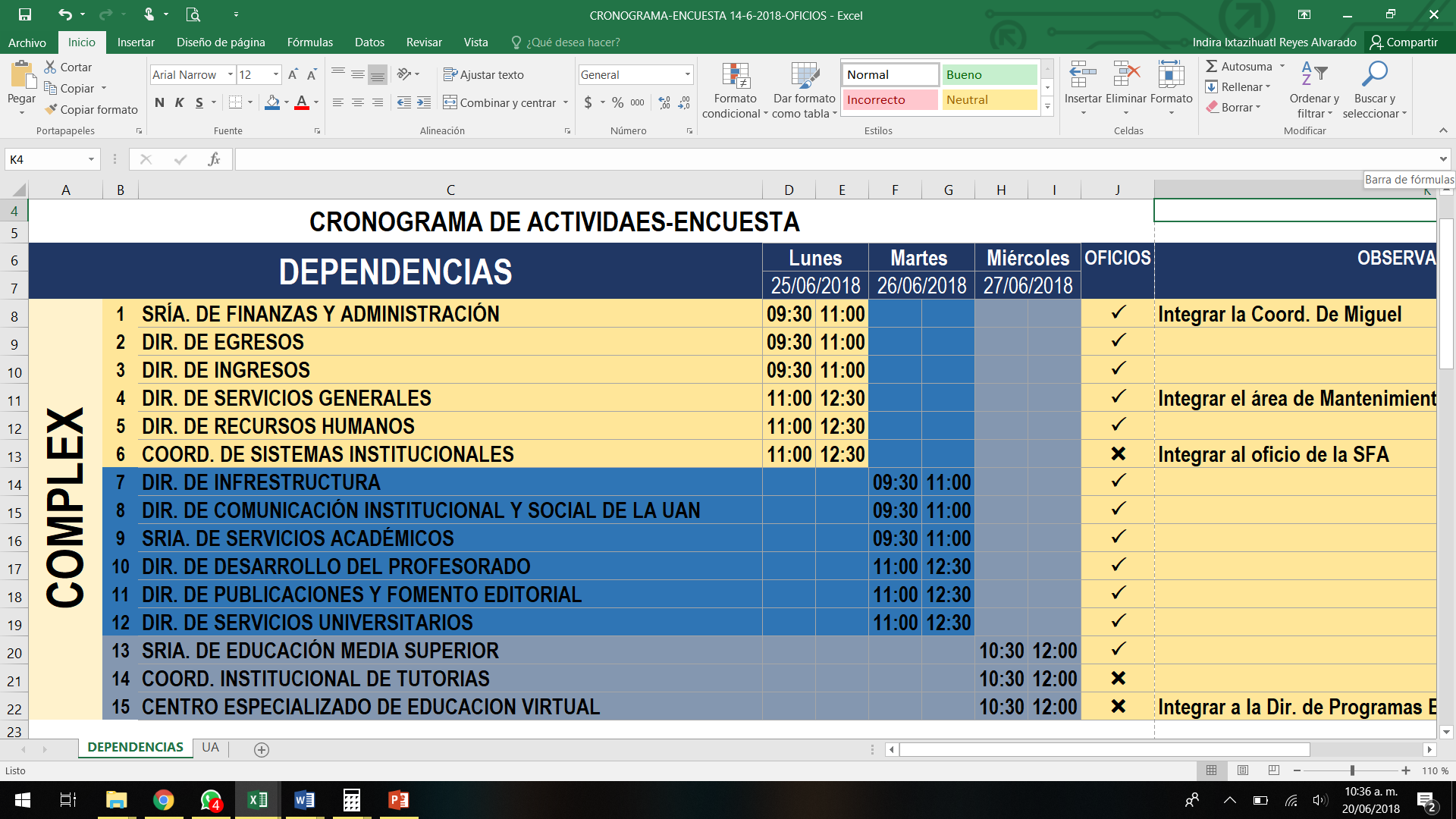 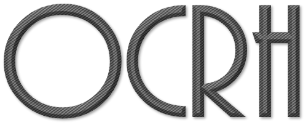 CALENDARIO DE APLICACIÓN DE ENCUESTAS
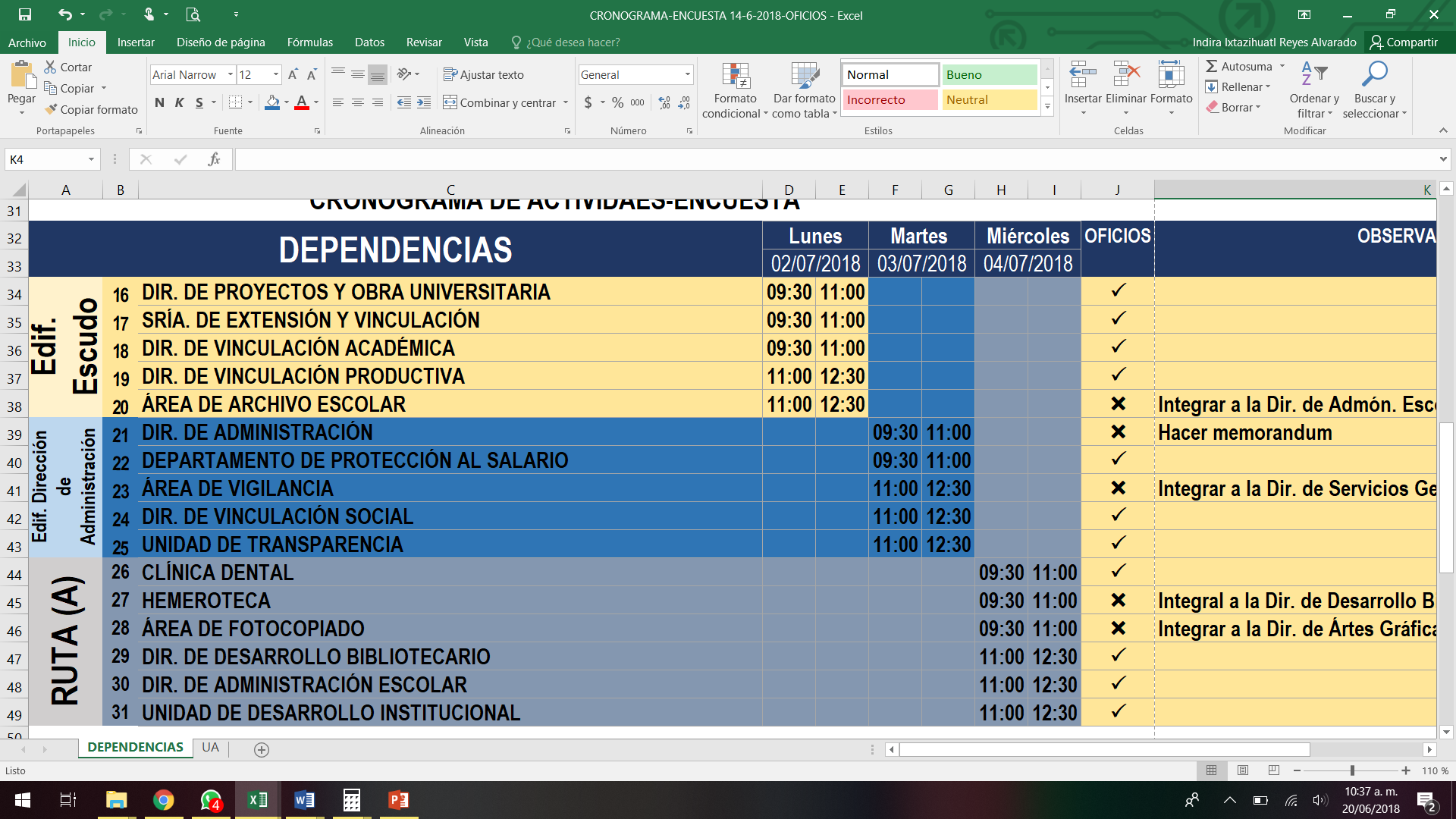 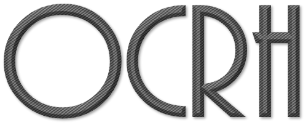 CALENDARIO DE APLICACIÓN DE ENCUESTAS
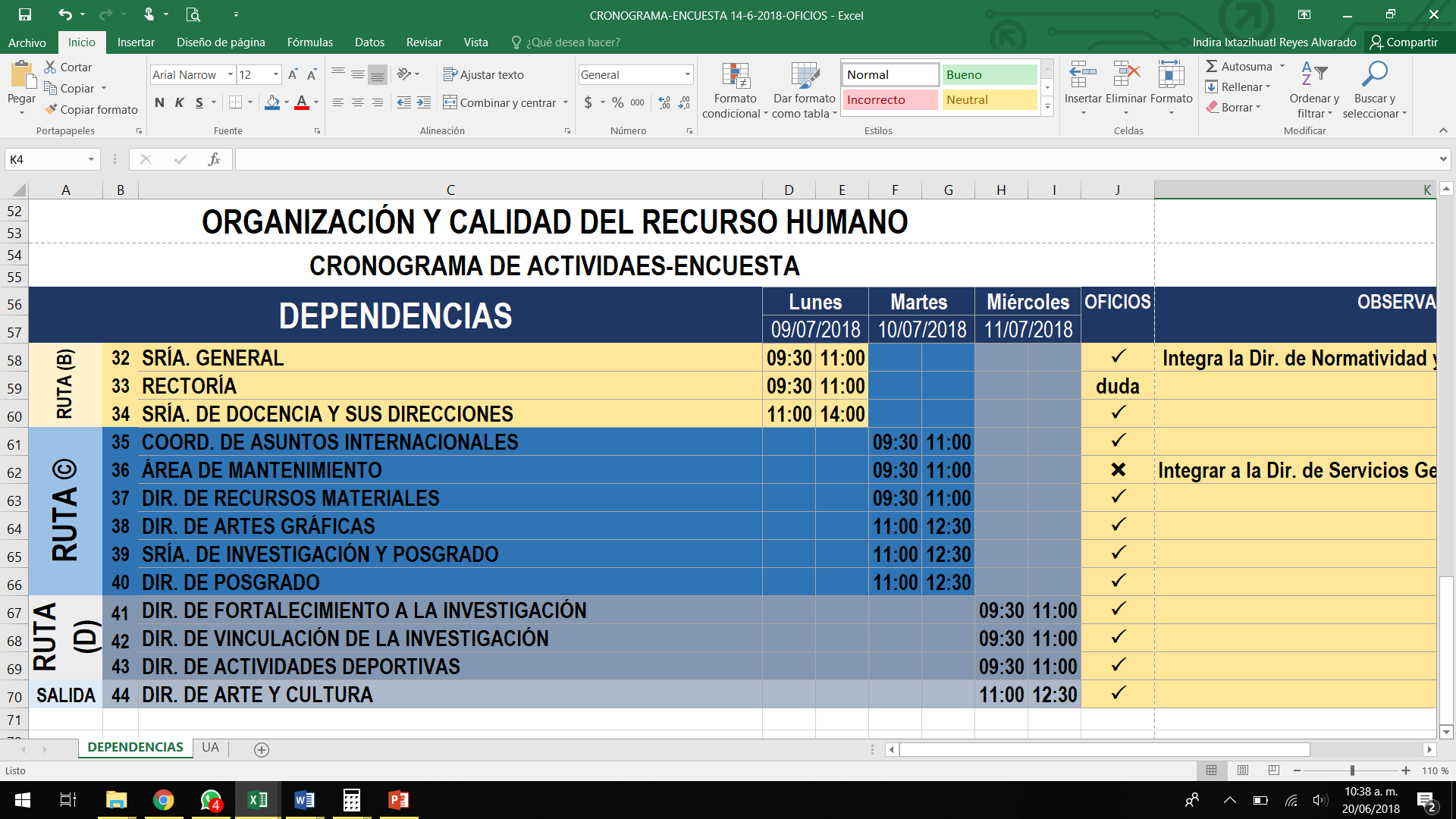 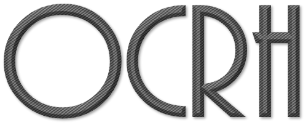